Spanner
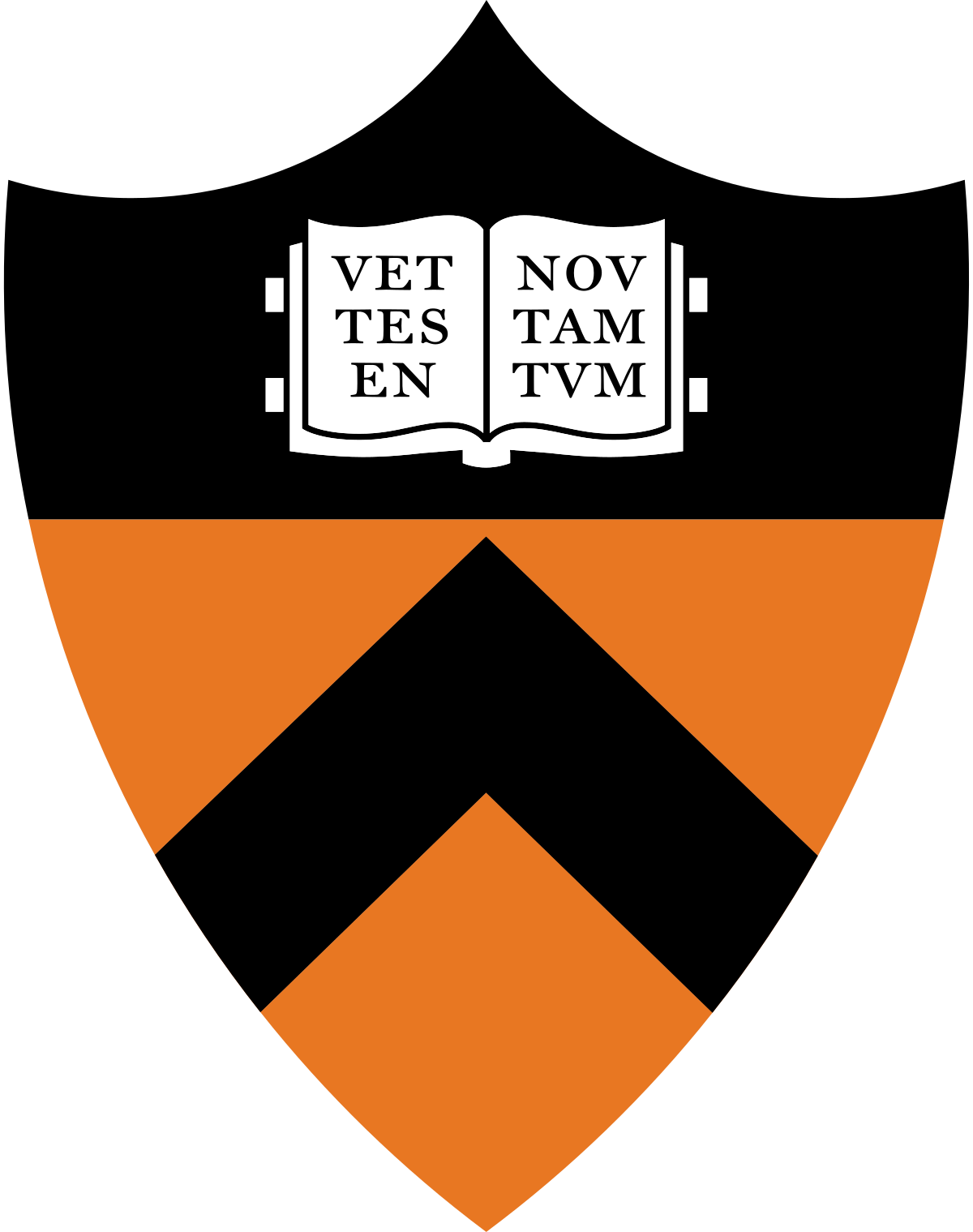 COS 418/518: Distributed Systems
Lecture 17

Mike Freedman & Wyatt Lloyd
Slides adapted from the Spanner OSDI talk
Why Google Built Spanner
2005  – BigTable [OSDI 2006]
Eventually consistent across datacenters
Lesson: “don’t need distributed transactions”

2008? – MegaStore [CIDR 2011] 
Strongly consistent across datacenters
Option for distributed transactions
Performance was not great…

2011  – Spanner [OSDI 2012] 
Strictly Serializable Distributed Transactions
“We wanted to make it easy for developers to build their applications”
Spanner: Google’s Globally-Distributed DatabaseOSDI 2012
3
Google’s Setting
Dozens of datacenters (zones)

Per zone, 100-1000s of servers

Per server, 100-1000 shards (tablets)

Every shard replicated for fault-tolerance (e.g., 5x)
4
Scale-out vs. Fault Tolerance
O
O
O
P
P
P
Q
Q
Q
Every shard replicated via MultiPaxos
So every “operation” within transactions across tablets actually a replicated operation within Paxos RSM
Paxos groups can stretch across datacenters!
5
Read-Only Transactions
Transactions that only read data
Predeclared, i.e., developer uses READ_ONLY flag / interface

Reads are dominant operations
e.g., FB’s TAO had 500 reads : 1 write [ATC 2013]
e.g., Google Ads (F1) on Spanner from 1? DC in 24h:         21.5B reads         31.2M single-shard transactions         32.1M multi-shard transactions
Make Read-Only Txns Efficient
Ideal: Read-only transactions that are non-blocking
Arrive at shard, read data, send data back
Impossible with Strict Serializability (“SNOW theorem” later)

Goal 1: Lock-free read-only transactions

Goal 2: Non-blocking stale read-only txns
Disruptive idea:Do clocks really need to be                arbitrarily unsynchronized?Can you engineer some max divergence?
8
TrueTime
“Global wall-clock time” with bounded uncertainty
ε is worst-case clock divergence
Timestamps become intervals, not single values
TT.now()
time
earliest
latest
2*ε
Consider event enow which invoked tt = TT.now():
Guarantee:  tt.earliest <= tabs(enow) <= tt.latest
9
TrueTime for Read-Only Txns
Assign all transactions a wall-clock commit time (s)
All replicas of all shards track how up-to-date they are with tsafe: 
all transactions with s < tsafe have committed on this machine
tsafe = min (tPaxossafe , tTMsafe)
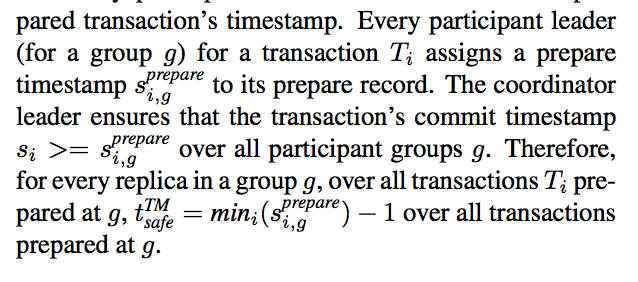 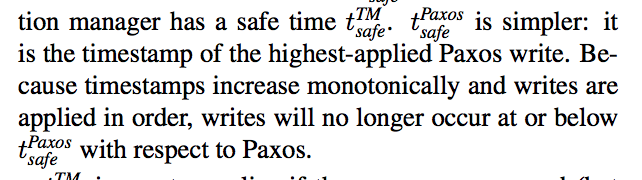 TrueTime for Read-Only Txns
Assign all transactions a wall-clock commit time (s)
All replicas of all shards track how up-to-date they are with tsafe: 
all transactions with s < tsafe have committed on this machine
Goal 1: Lock-free read-only transactions
Current time ≤ TT.now.latest()
sread = TT.now.latest()
wait until sread < tsafe 
Read data as of sread
Goal 2: Non-blocking stale read-only txns
Similar to above, except explicitly choose time in the past
(Trades away consistency for better perf, e.g., lower latency)
Timestamps and TrueTime
Acquired locks
Release locks
T
Pick s > TT.now().latest
s
Wait until TT.now().earliest > s
Commit wait
average ε
average ε
12
[Speaker Notes: Pick s > TT.now().latest ensures s, the commit time, is > the start time of the transaction (just like read-only transactions)

Commit wait, until TT.now().earliest > s, ensures that s is < the end time of the transaction

(DRAW NEXT PART OUT ON BOARD)

Now a read-only transaction that starts after a transactions end will definitely see it, without locks!:
txn_end < read_begin (definition)
read_begin < s_read (picking of s_read)

s_txn < txn_end (commit wait)

=> s_txn < s_read, read_only transaction will see all required transactions, without locks!!]
Commit Wait
Enables efficient read-only transactions

Cost: 2ε extra latency

Reduce/eliminate by overlapping with:
Replication
Two-phase commit
Commit Wait and Replication
Start 
consensus
Achieve 
consensus
Notify 
followers
Acquired locks
Release locks
T
Pick s
Commit wait done
Sufficient for single-shard transactions!
14
[Speaker Notes: Also need to do replication, with paxos!

Can do these in parallel. Consensus often takes longer.

Need to wait to notify followers, to ensure their t_safe is correct]
Client-Driven Transactions for Multi-Shard Transactions
Client  (via 2PL w/ 2PC) :
Issues reads to leader of each shard group, which acquires read locks and returns most recent data
Locally performs writes
Chooses coordinator from set of leaders, initiates commit
Sends commit message to each leader, include identity of coordinator and buffered writes
Waits for commit from coordinator
15
Commit Wait and 2PC
On commit msg from client, leaders acquire local write locks
If non-coordinator:
Choose prepare ts > previous local timestamps
Log prepare record through Paxos
Notify coordinator of prepare timestamp

If coordinator:
Wait until hear from other participants
Choose commit timestamp  >= prepare ts, > local ts
Logs commit record through Paxos
Wait commit-wait period
Sends commit timestamp to replicas, other leaders, client
All apply at commit timestamp and release locks
16
Commit Wait and 2PC
Acquired locks
TC
Acquired locks
TP1
Acquired locks
TP2
Compute sp for each
Client issues reads to leader of each shard group,                     which acquires read locks and returns most recent data
17
[Speaker Notes: Leaders acquire local write locks
If non-coordinator:
Choose prepare ts > previous local timestamps
Log prepare record through Paxos
Notify coordinator of prepare timestamp
If coordinator:
Wait until hear from other participants
Choose commit timestamp  >= prepare ts, > local ts
Logs commit record through Paxos
Wait commit-wait period
Sends commit timestamp to replicas, other leaders, client
All apply at commit timestamp and release locks]
Commit Wait and 2PC
Start logging
Done logging
Acquired locks
TC
Acquired locks
TP1
Acquired locks
TP2
Prepared
Send sp
Compute sp for each
Locally performs writes
Chooses coordinator from set of leaders, initiates commit
Sends commit msg to each leader, incl. identity of coordinator
18
[Speaker Notes: Leaders acquire local write locks
If non-coordinator:
Choose prepare ts > previous local timestamps
Log prepare record through Paxos
Notify coordinator of prepare timestamp
If coordinator:
Wait until hear from other participants
Choose commit timestamp  >= prepare ts, > local ts
Logs commit record through Paxos
Wait commit-wait period
Sends commit timestamp to replicas, other leaders, client
All apply at commit timestamp and release locks]
Commit Wait and 2PC
Start logging
Done logging
Acquired locks
Release locks
TC
Committed
Notify participants sc
Acquired locks
Release locks
TP1
Release locks
Acquired locks
TP2
Prepared
Send sp
Compute sp for each
Commit wait done
Compute overall sc
Client waits for commit from coordinator
19
[Speaker Notes: Leaders acquire local write locks
If non-coordinator:
Choose prepare ts > previous local timestamps
Log prepare record through Paxos
Notify coordinator of prepare timestamp
If coordinator:
Wait until hear from other participants
Choose commit timestamp  >= prepare ts, > local ts
Logs commit record through Paxos
Wait commit-wait period
Sends commit timestamp to replicas, other leaders, client
All apply at commit timestamp and release locks]
Example
Remove X from friend list
Risky post P
TC
T2
sp= 6
sc= 8
s = 15
Remove myself from X’s friend list
TP
sp= 8
sc= 8
Time
<8
8
15
[X]
[]
My friends
[P]
My posts
[me]
[]
X’s friends
20
Disruptive idea:Do clocks really need to be                arbitrarily unsynchronized?Can you engineer some max divergence?
21
TrueTime Architecture
GPS timemaster
GPS timemaster
GPS timemaster
GPS timemaster
Atomic-clock timemaster
GPS timemaster
Client
Datacenter 1
Datacenter 2
…
Datacenter n
Compute reference [earliest, latest]   =   now  ±  ε
22
TrueTime Implementation
now 	=  reference now	+ local-clock offset
     ε 	=  reference ε     	+ worst-case local-clock drift
		=  1ms 	     	+  200 μs/sec
ε
+6ms
time
0sec
30sec
60sec
90sec
What about faulty clocks?  
Bad CPUs 6x more likely in 1 year of empirical data
23
Spanner
Make it easy for developers to build apps!
Reads dominant, make them lock-free
TrueTime exposes clock uncertainty
Commit wait ensures transactions end after their commit time
Read at TT.now.latest()
Globally-distributed database
2PL w/ 2PC over Paxos!